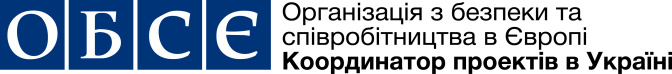 Координатор проектів ОБСЄ в Україні
Діяльність у сфері протидії торгівлі людьми
Лілія Грудко, керівник програми «Безпека людини» 
Liliya.Grudko@osce.org
osce.org
Протидія транснаціональним викликам
Міжнародне співробітництво в регіоні ОБСЄ:
Інтеграційний підхід в протидії торгівлі людьми; 
Платформа для обміну практиками та новітніми підходами
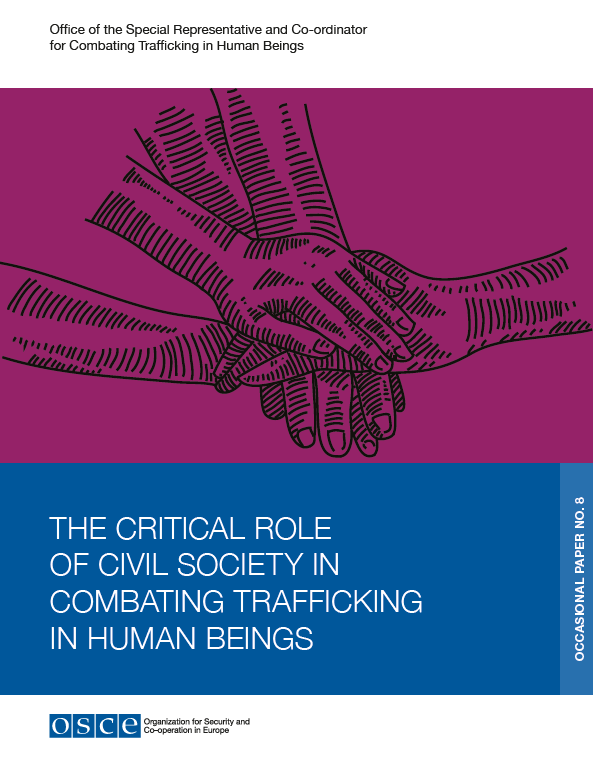 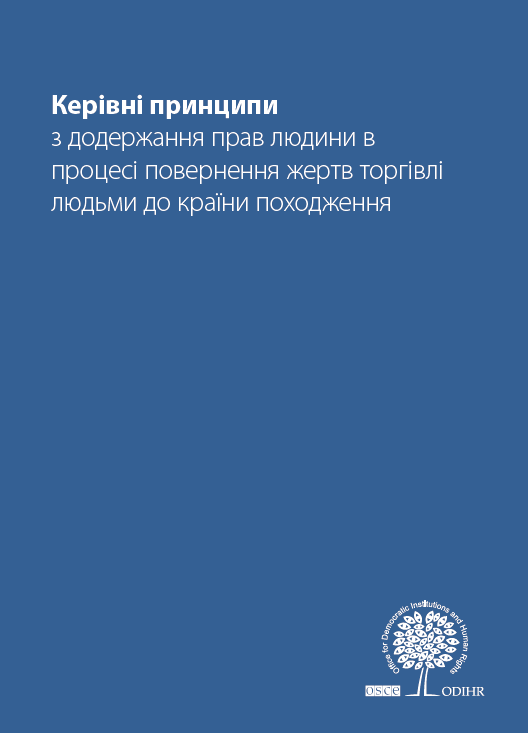 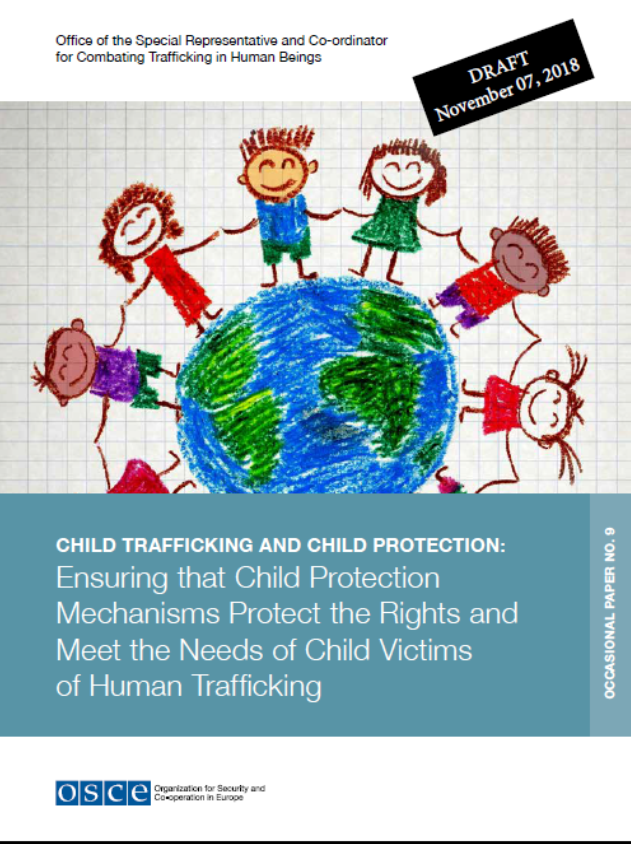 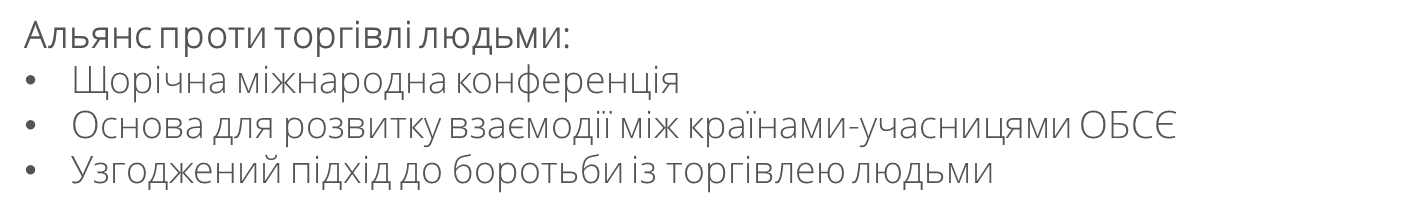 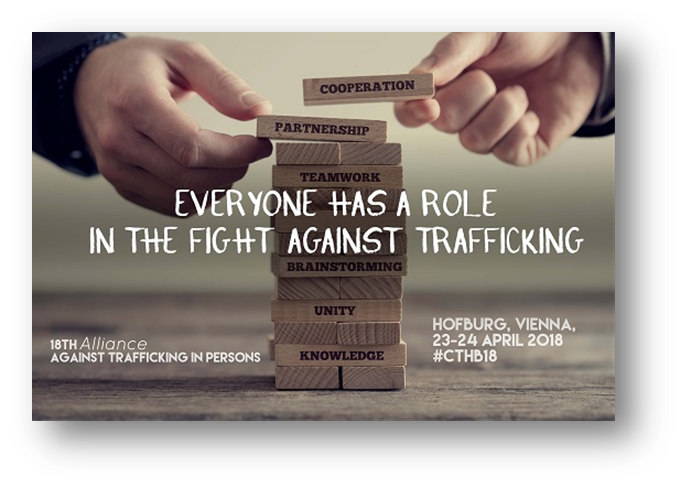 Симуляційна міжнародна вправа м.Астана
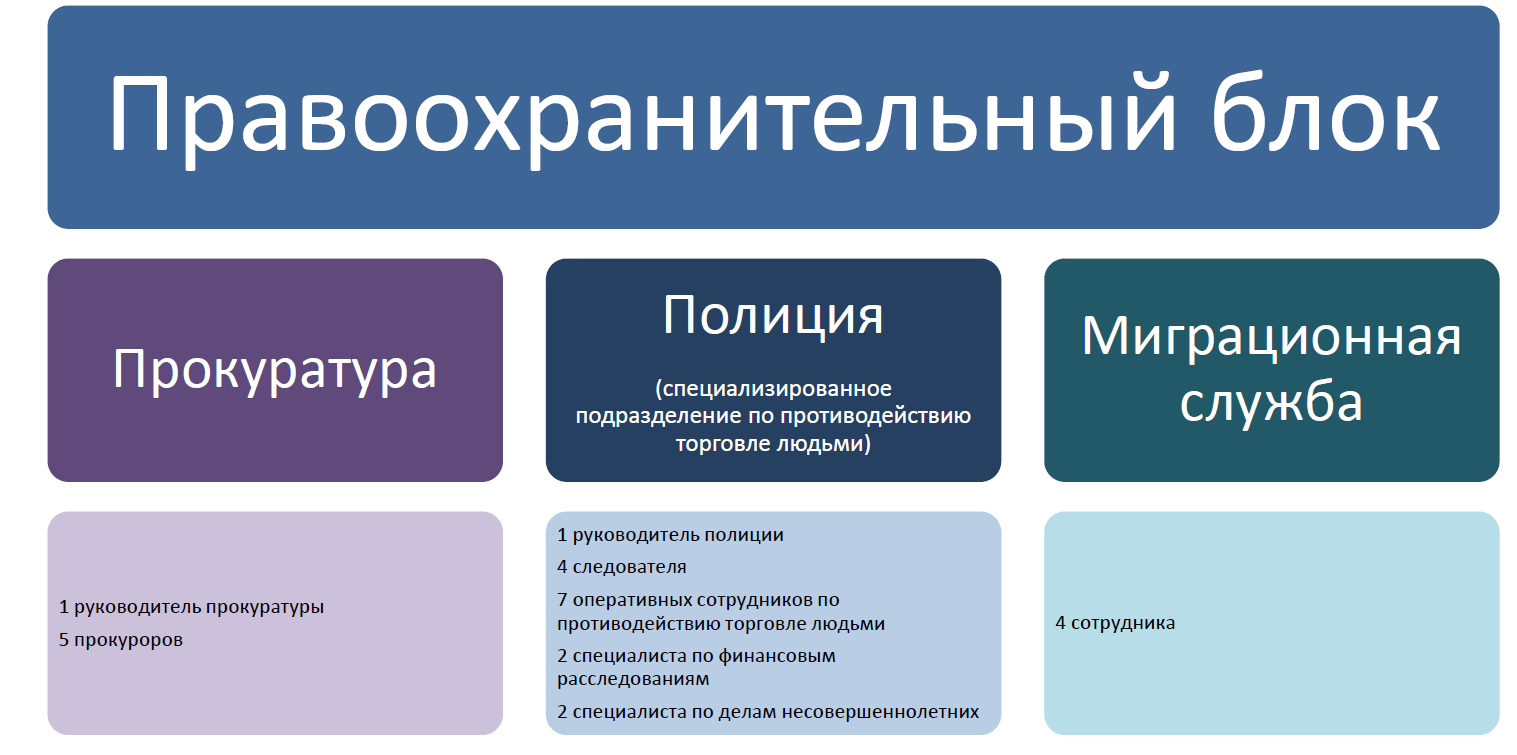 200 учасників
 
14 країн

 5 днів 

 50 акторів 

 4 локації
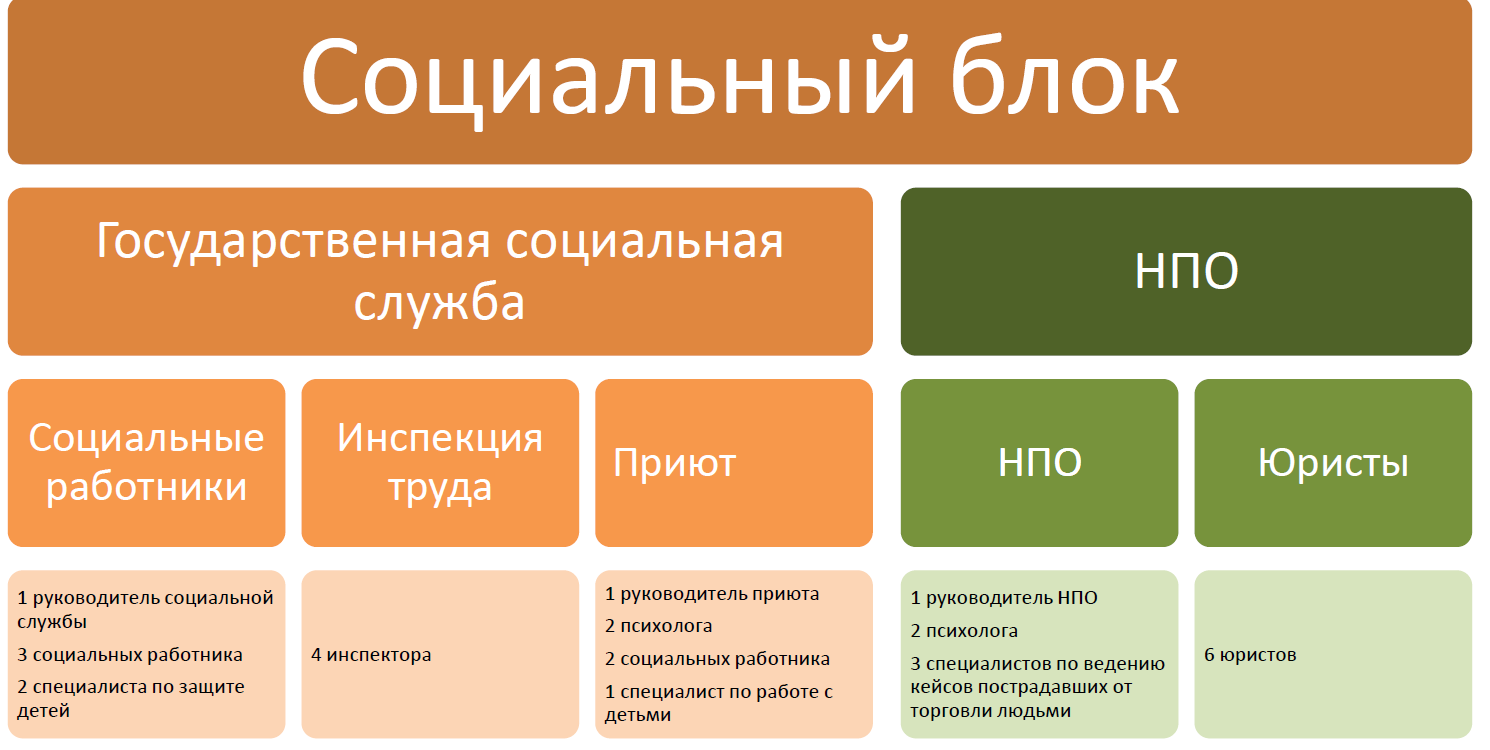 міжвідомчий підхід 
розроблені сценарії з реальних випадків
Протидія торгівлі людьми на національному рівні
Законодавча підтримка – закони та підзаконні акти; відповідні статті у КК, регулювання посередництва у працевлаштуванні за кордоном 
Представлення щорічних досягнень в боротьбі з торгівлею людьми та оголошення стратегії на поточний рік; 
Розробка стратегій щодо посилення відповідей на випадки торгівлі людьми
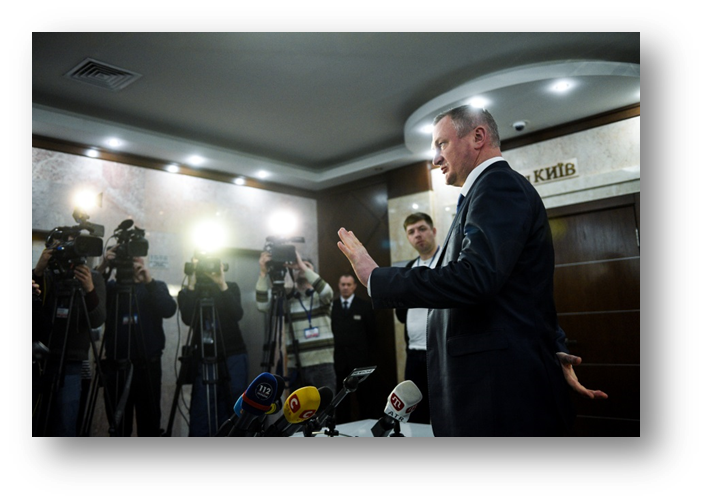 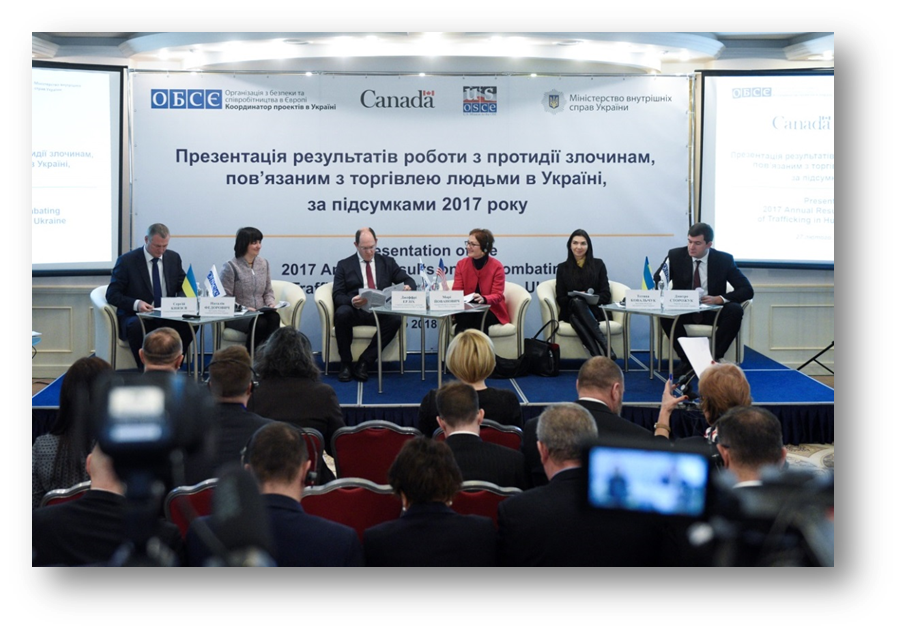 Інформаційні кампанії
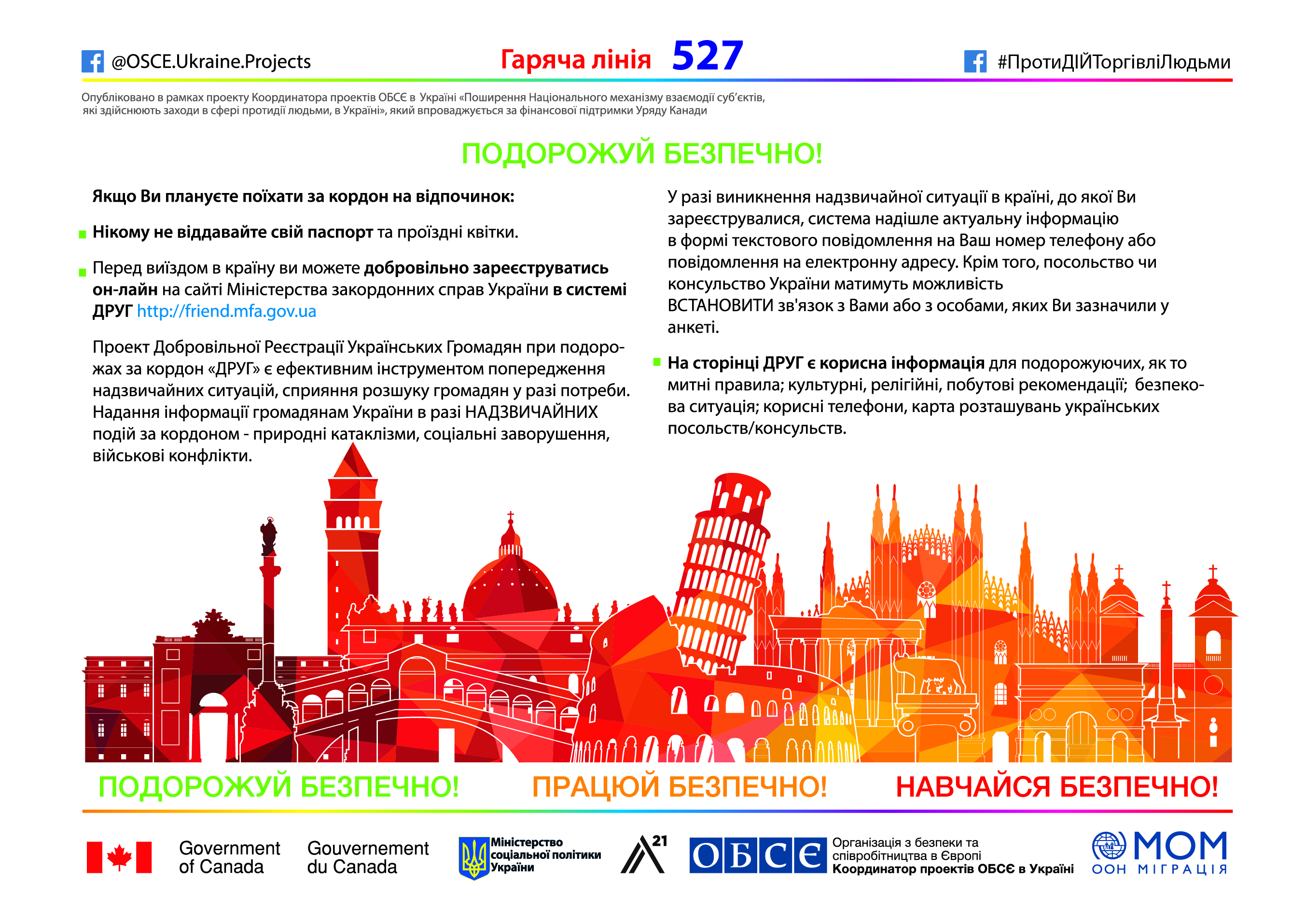 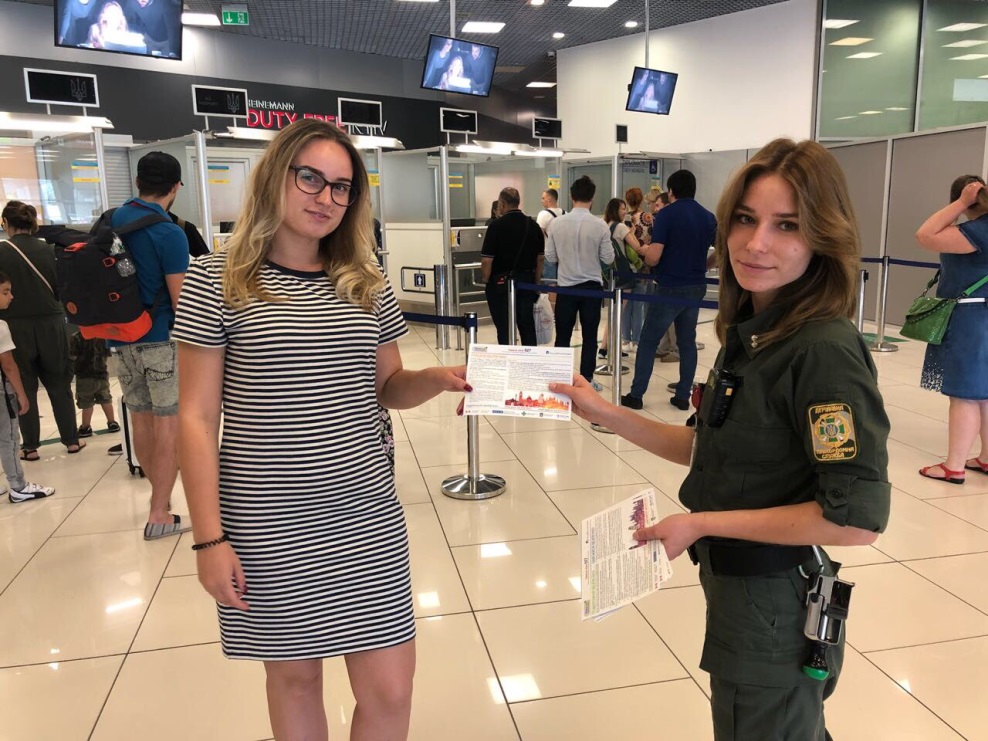 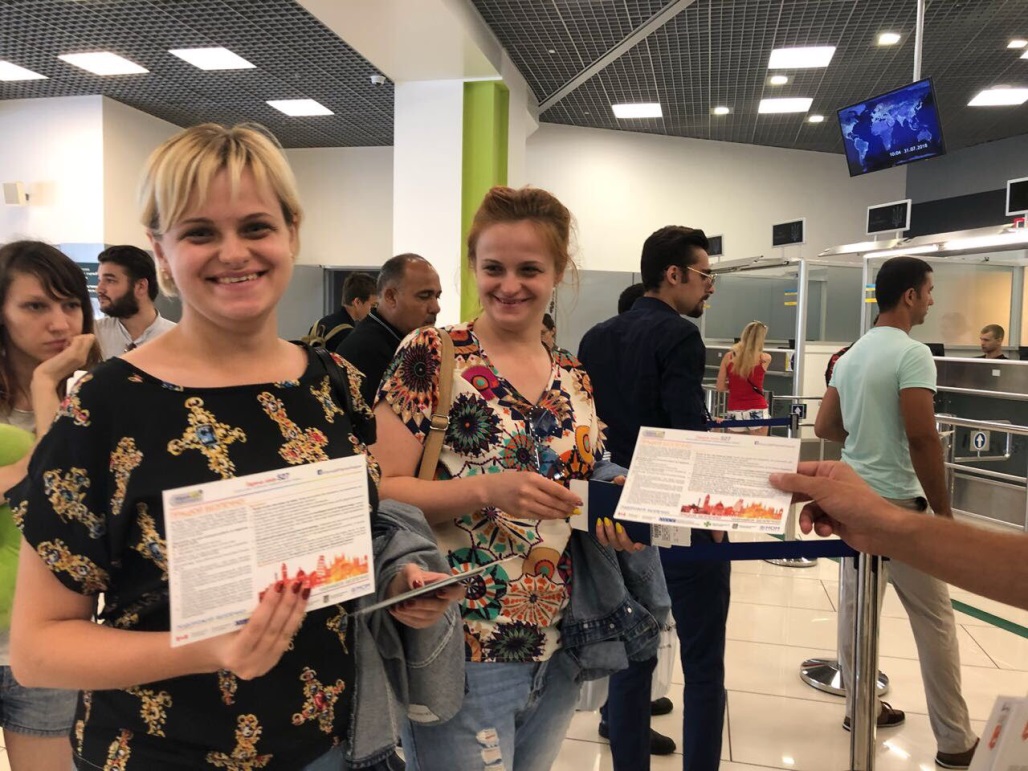 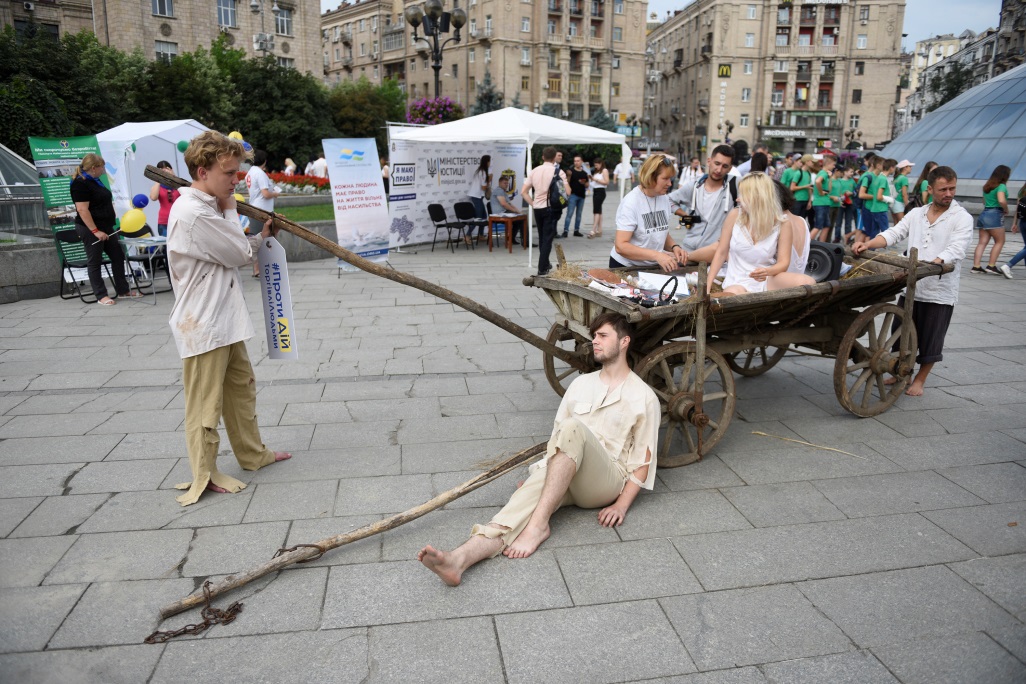 Охоплення інформаційних кампаній
#OSCE Project Co-ordinator in Ukraine
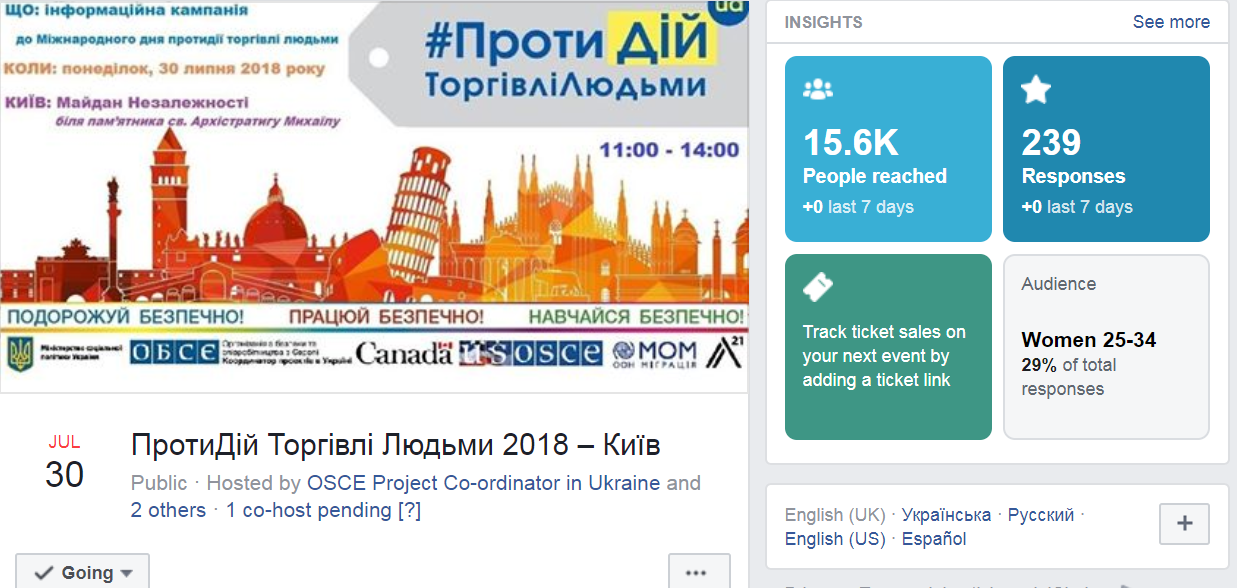 Онлайн курс «Протидія торгівлі людьми в Україні»
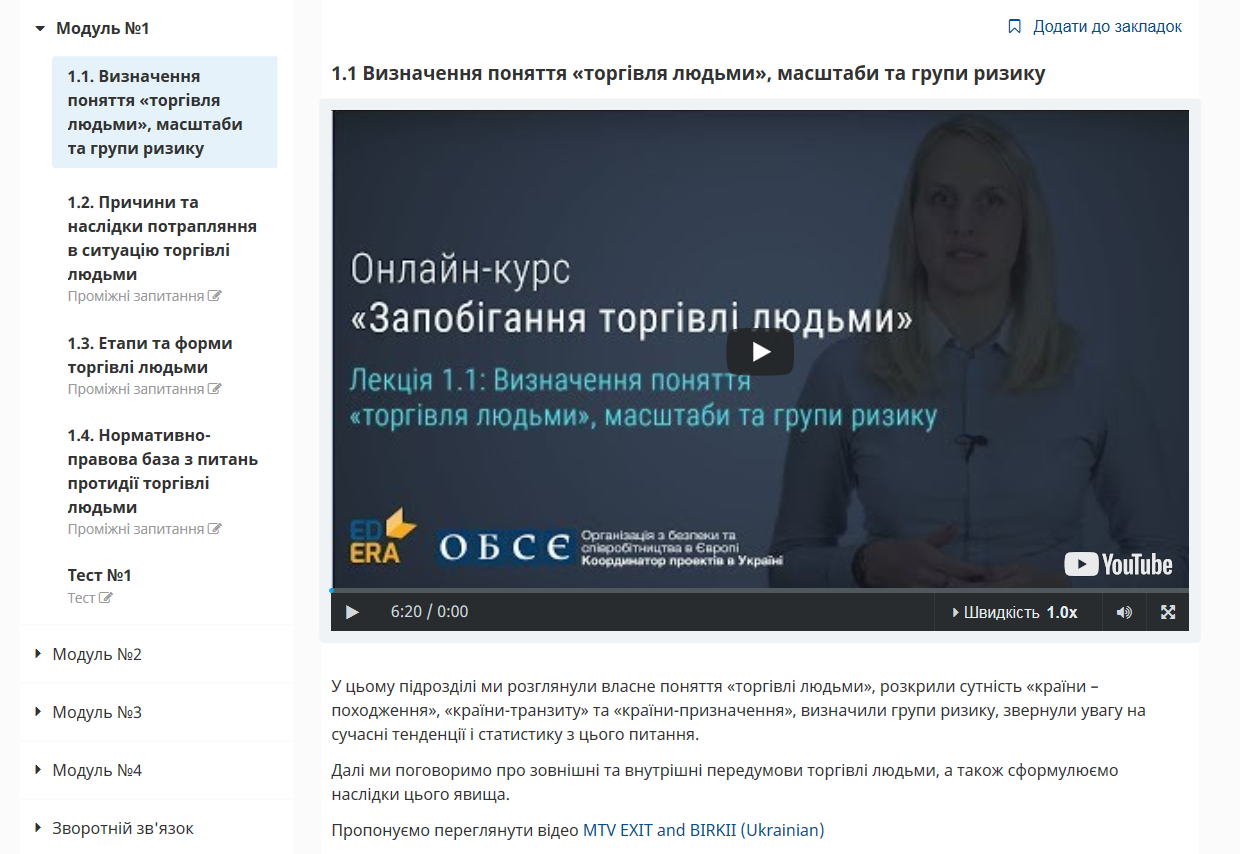 [Speaker Notes: В рамках проекту Національного механізму взаємодії суб'єктів, які здійснюють заходи в сфері протидії торгівлі людьми Координатором проектів ОБСЄ в Україні було розроблено онлайн курс «Запобігання торгівлі людьми». Основною метою є забезпечення викладання відповідного курсу  в інститутах післядипломної педагогічної освіти на виконання Плану заходів Міністерства освіти і науки України щодо реалізації Державної соціальної програми протидії торгівлі людьми на період до 2020 року.
Розглядаються особливості поняття торгівлі людьми, досліджуються масштабність проблеми, групи ризику, національне та міжнародне законодавство у цій сфері.
Цей курс призначений для керівників навчальних закладів загальної середньої освіти, заступників директорів з виховної роботи, педагогів-організаторів, класних керівників, соціальних педагогів, практичних психологів, педагогічних працівників інтернатних закладів, а також для всіх, хто вболіває за майбутнє зростаючого покоління України.]
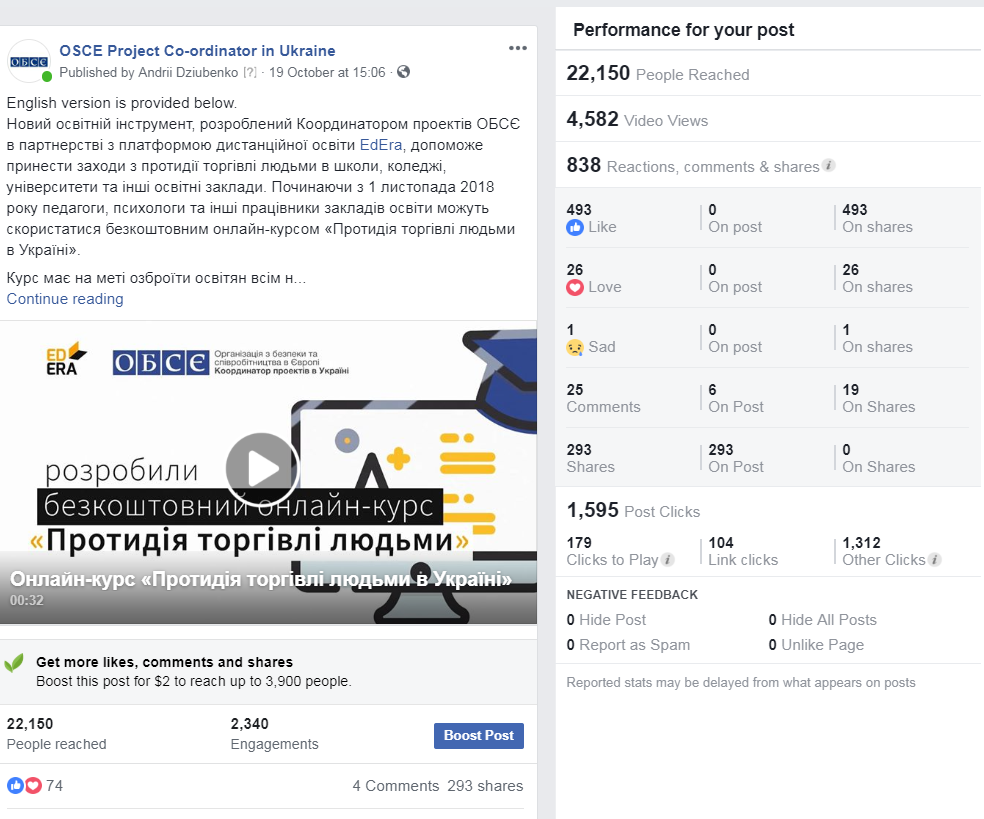 Дякую за увагу!
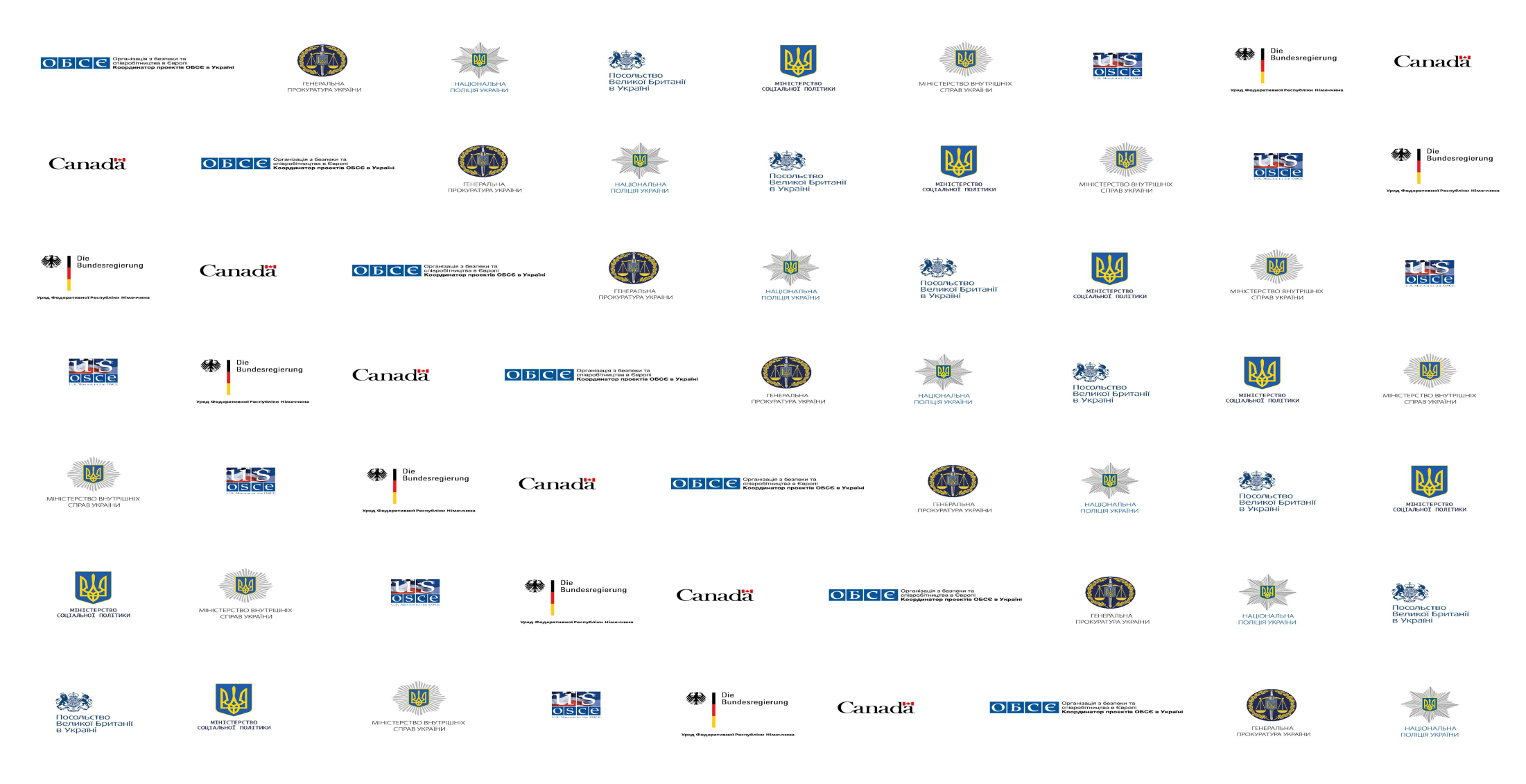